Gli animali si riproducono
Negli animali la riproduzione può avvenire in 2 modi:
in modo asessuato e c’è bisogno di un solo individuo
in modo sessuato e c’è bisogno di due individui, una femmina e un maschio
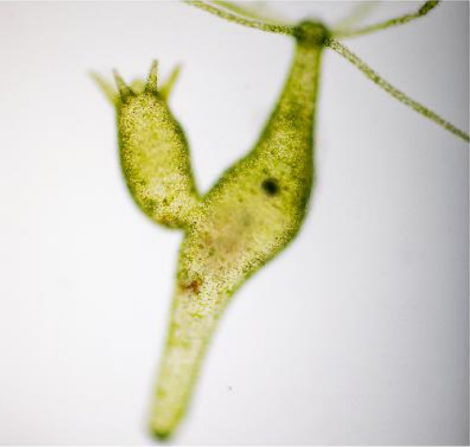 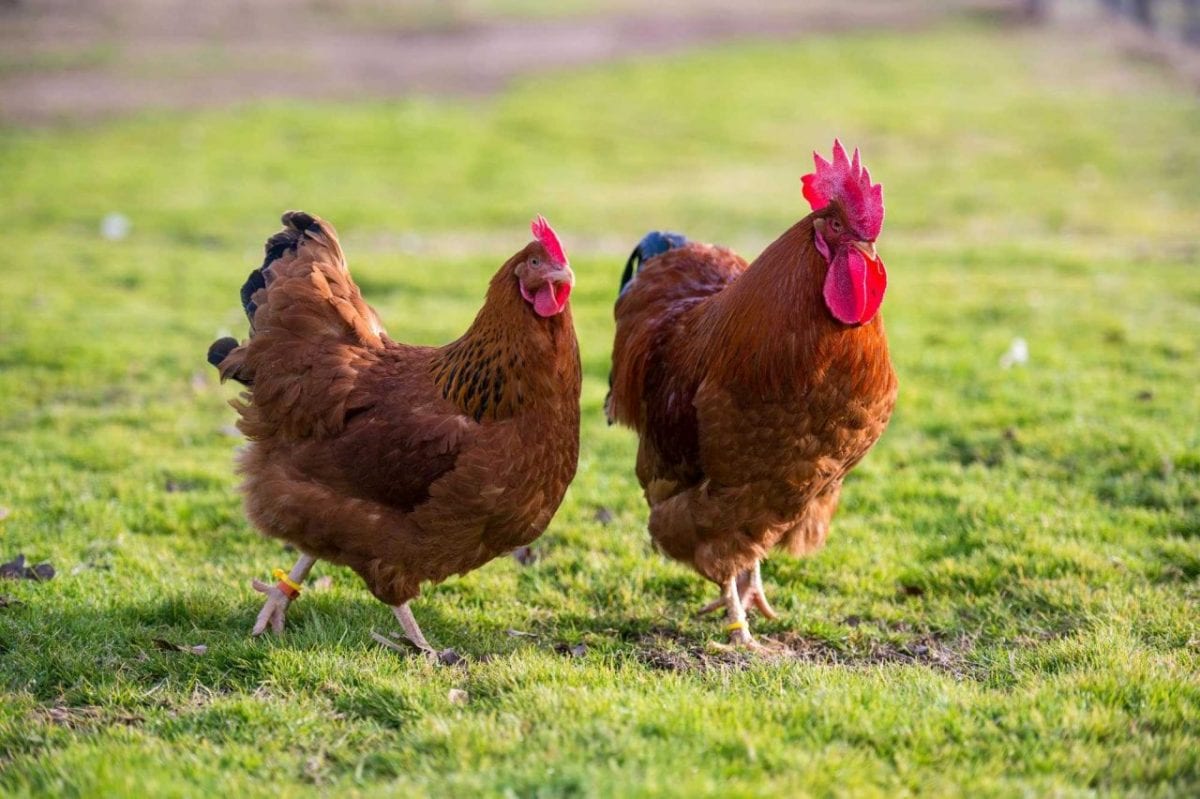 La riproduzione asessuata può avvenire in 2 modi:
per scissione, come nella planaria
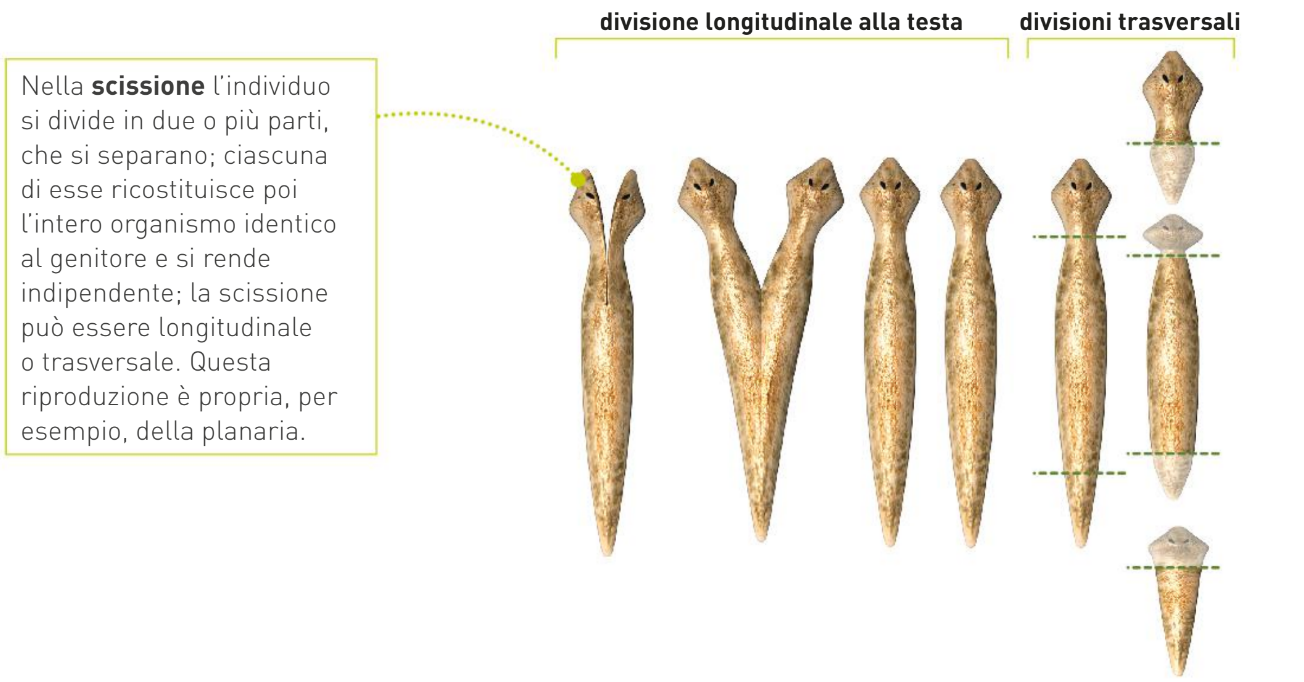 La riproduzione asessuata può avvenire in 2 modi:
per gemmazione, come nell’idra
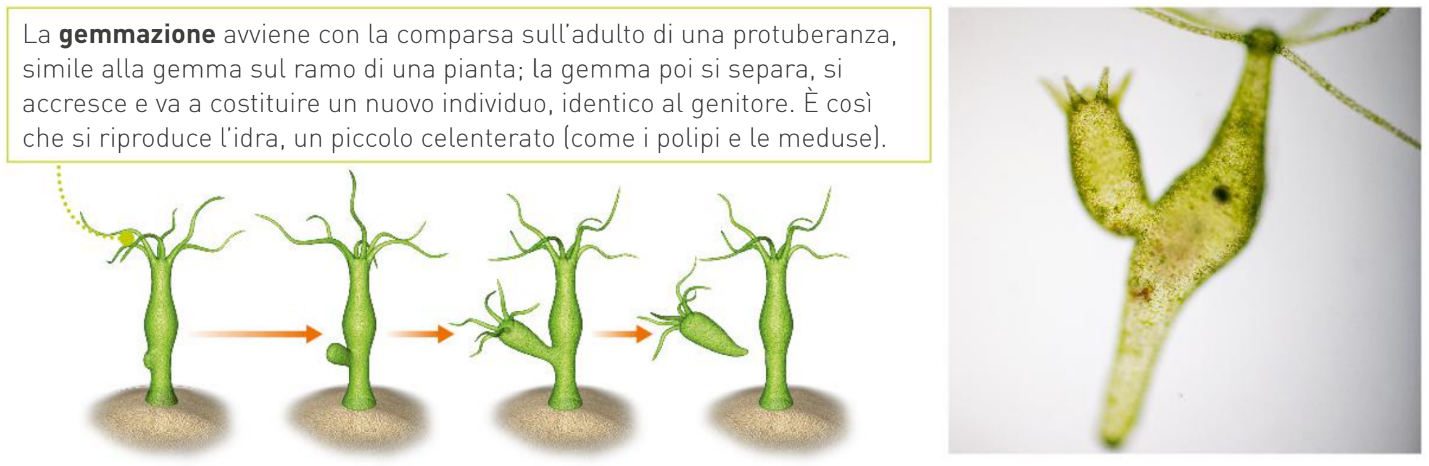 La riproduzione sessuata avviene con la fecondazione che dà origine a un embrione che si svilippa…
dentro il corpo materno
dentro l’uovo fuori dal corpo materno
dentro l’uovo nel corpo materno
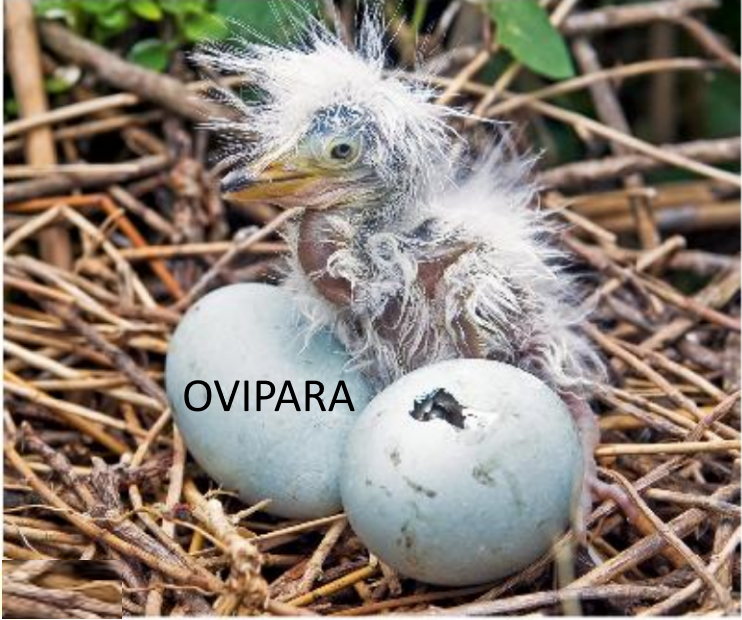 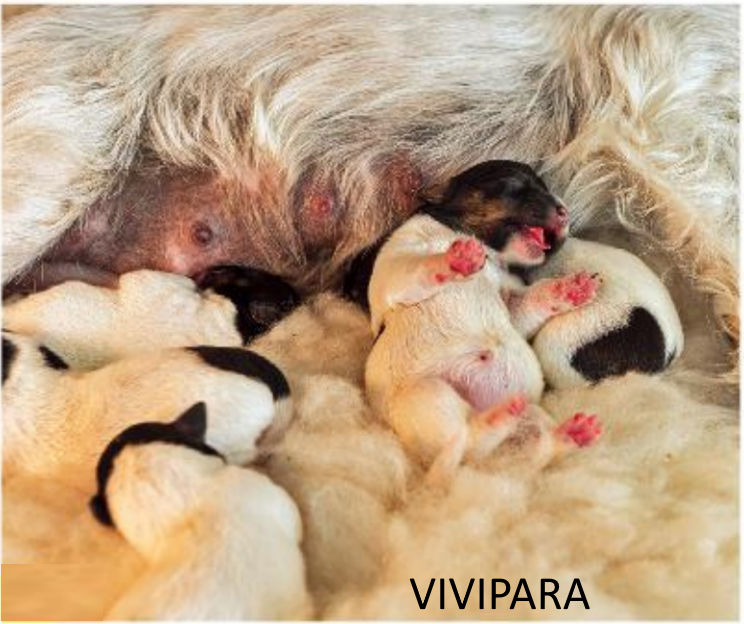 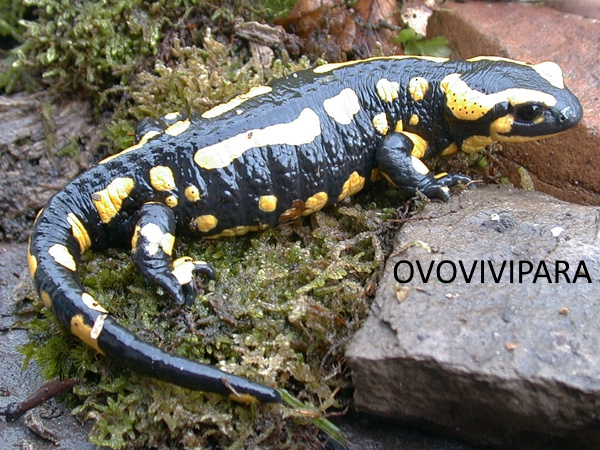 E ora tocca a te!
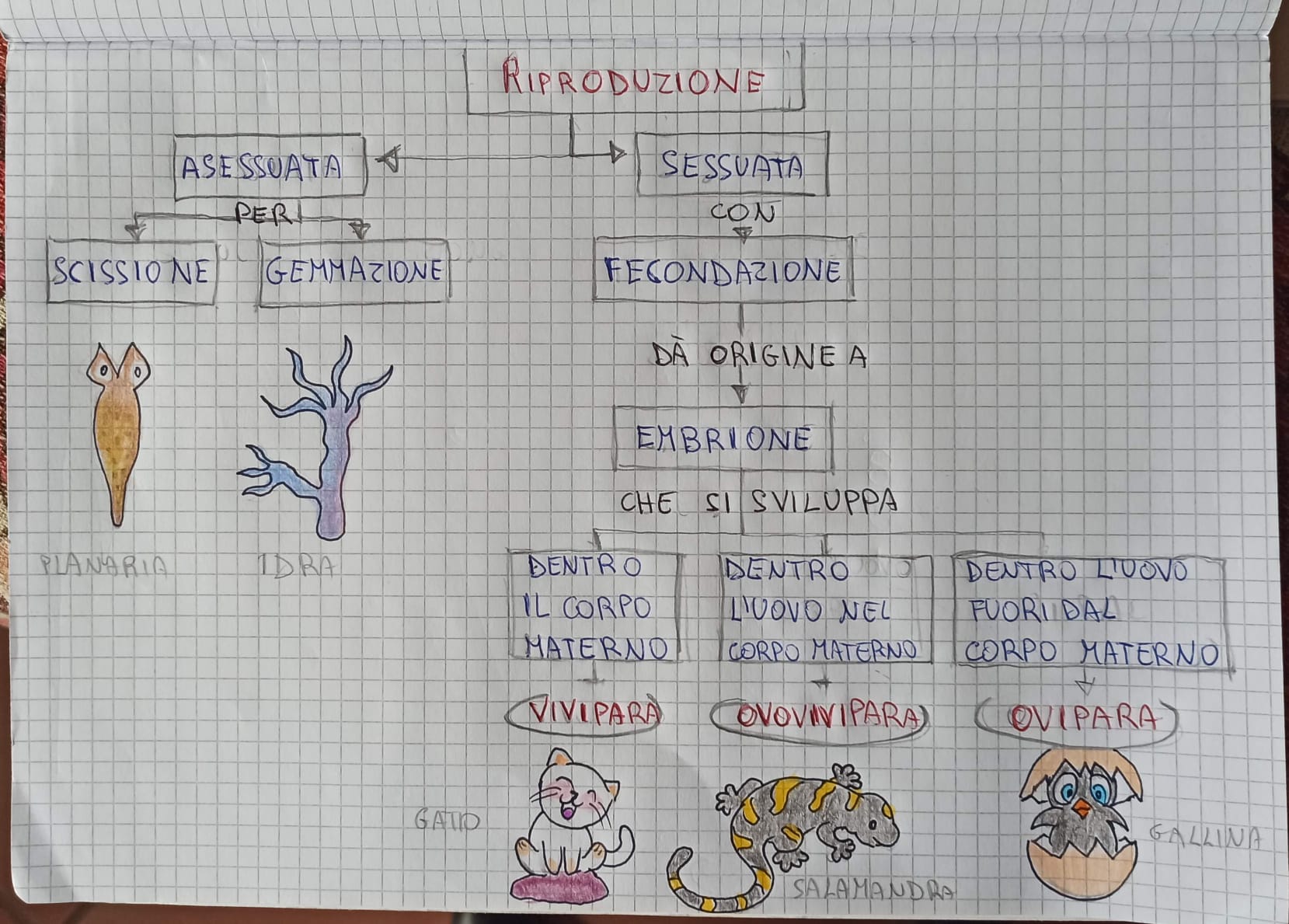 Costruisciti questa mappa e ripetila a voce alta.